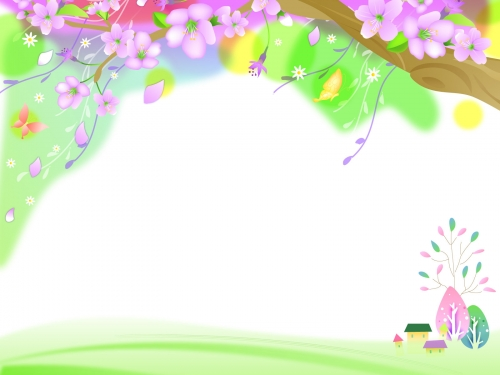 «Детский сад №10 «сказка»
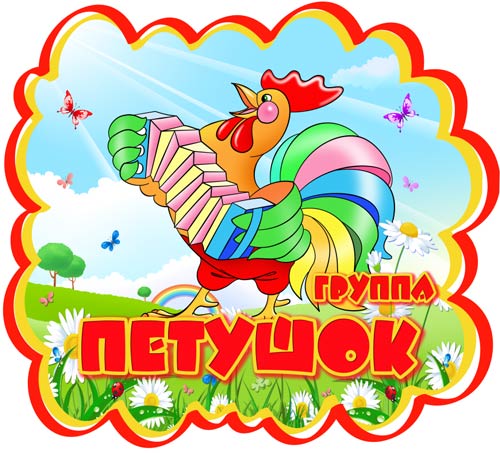 Воспитатели: Глебычева Наталья Николаевна 
                             Родионова Валентина Николаевна
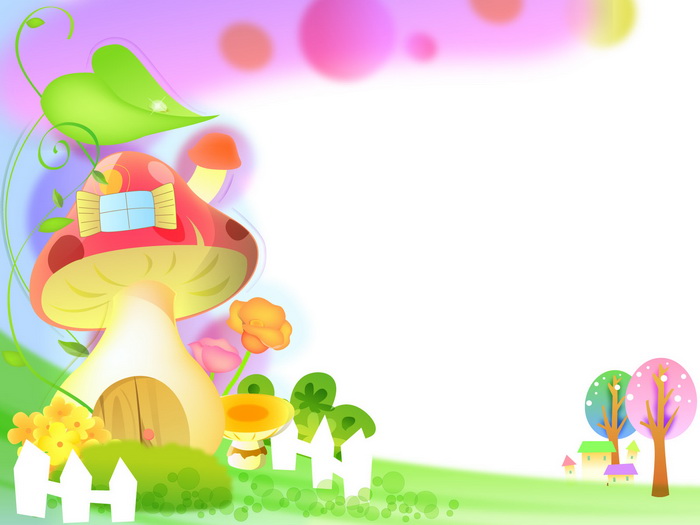 Детский сад наш хорош,
Лучше сада не найдешь.
Приходите в гости к нам.
Очень рады будем Вам!
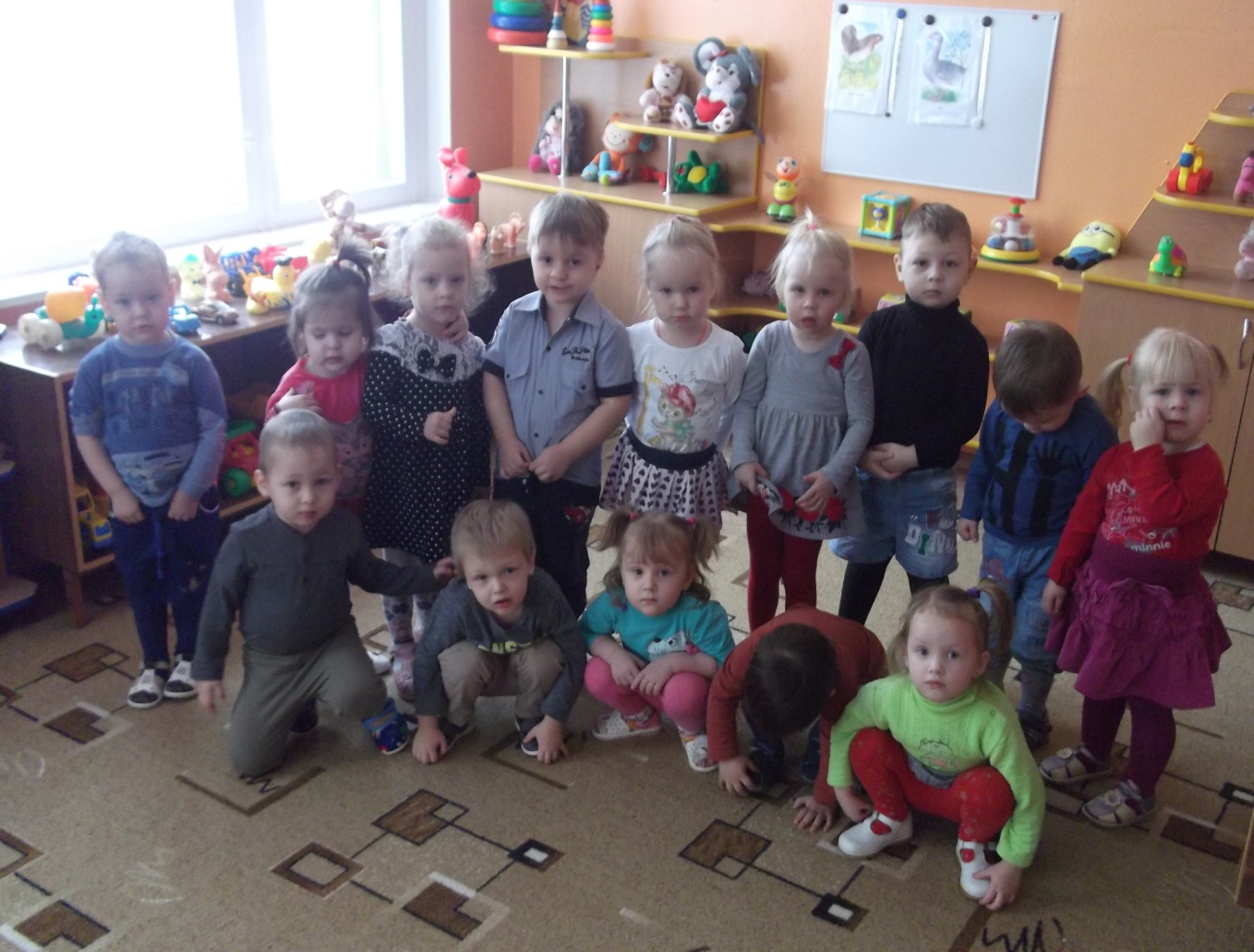 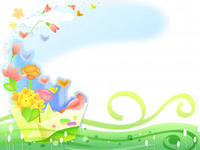 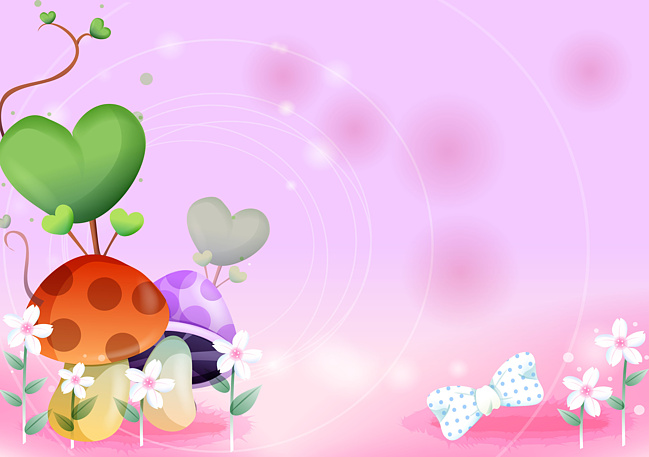 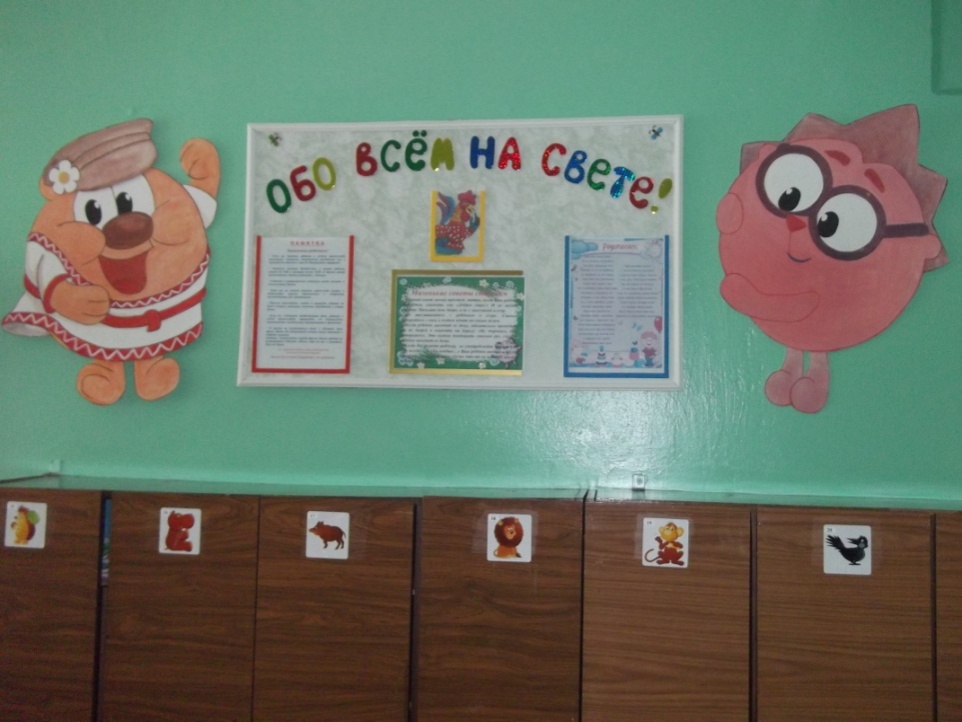 В раздевалку мы войдем.
К шкафчику сейчас пройдем,
Раздеваемся мы в нем,
На место вещи все кладем.
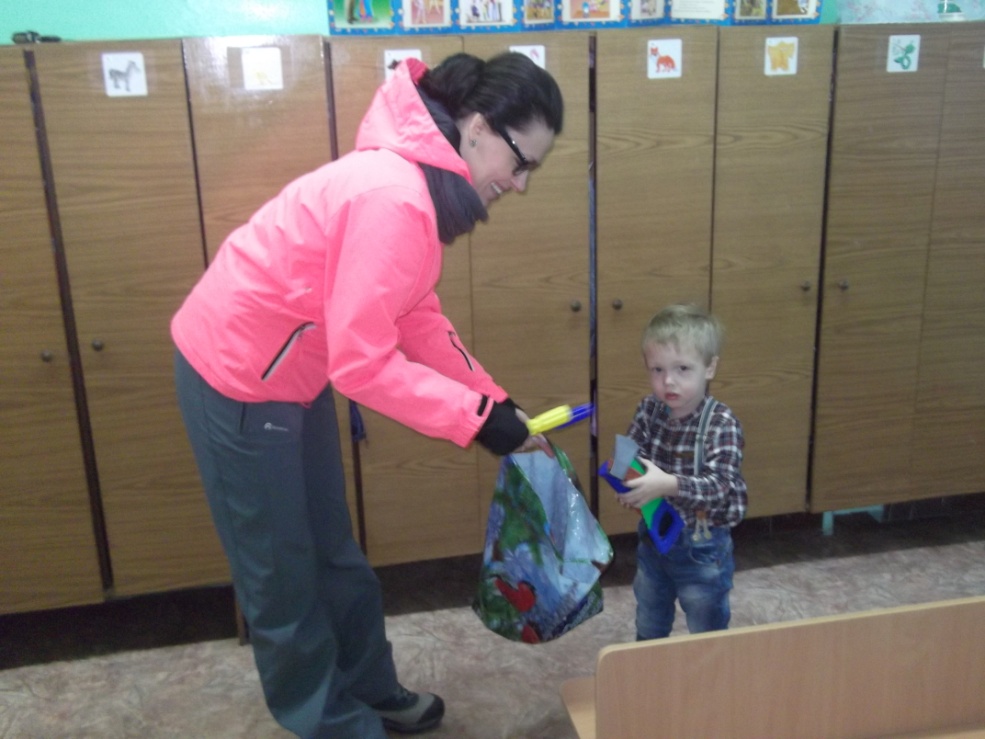 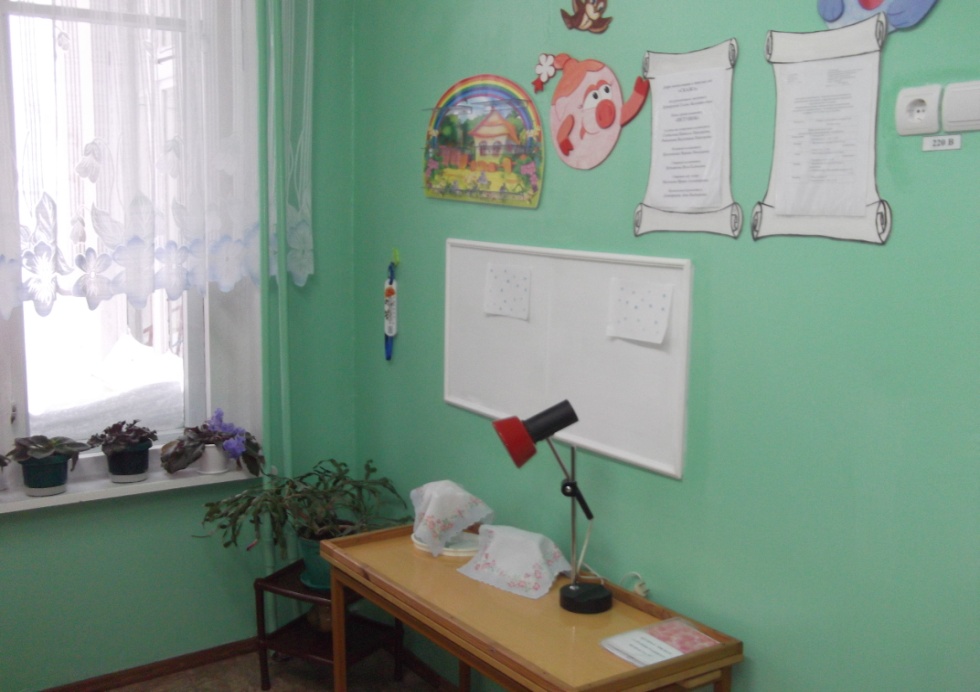 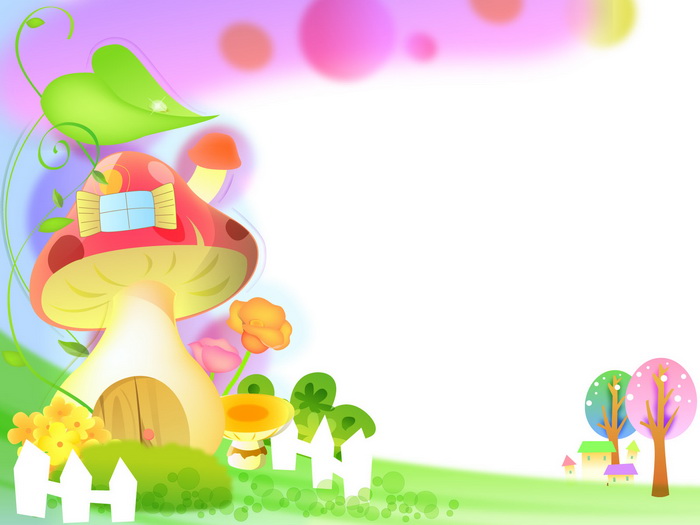 В группе встретит нас, ребята, 
Воспитательница наша.
Будем петь и танцевать,
В игры разные играть,
Рисовать, лепить, читать,
Наши знания развивать.
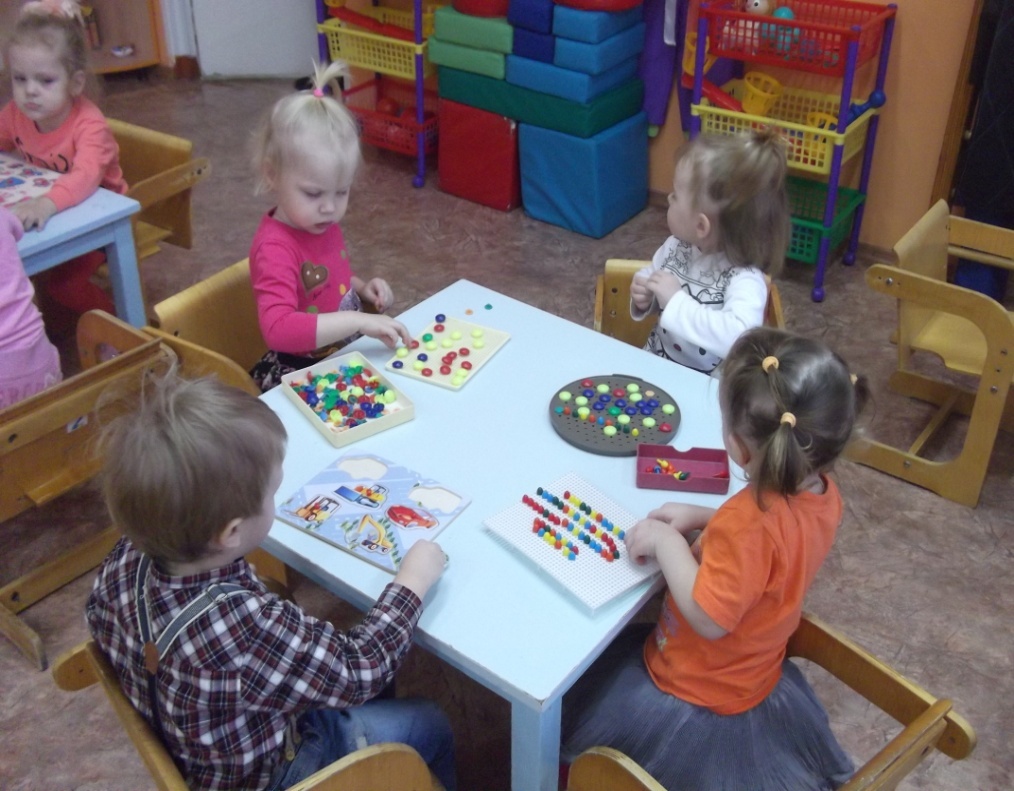 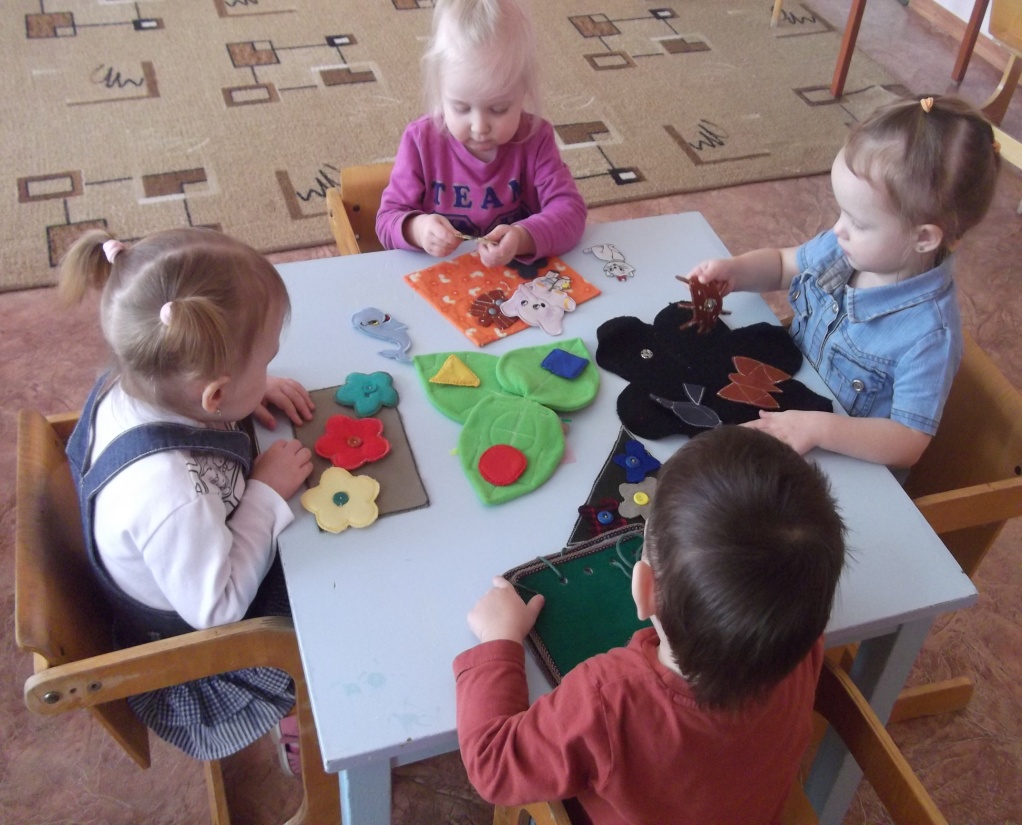 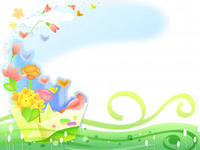 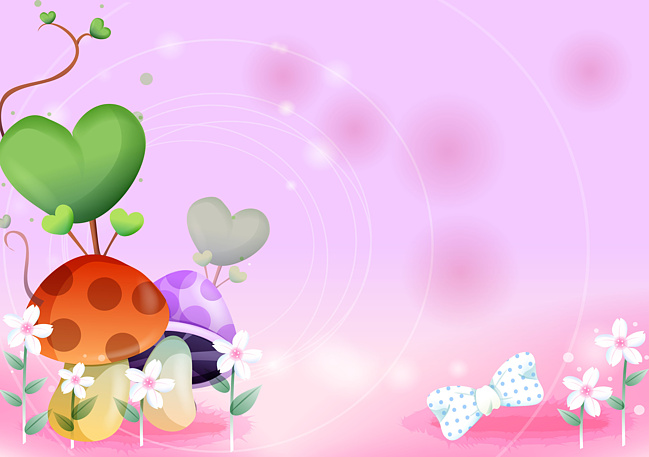 За столом все сидим, 
Из тарелочек едим, 
Кашку, супчик и картошку,
Кушаем все понемножку.
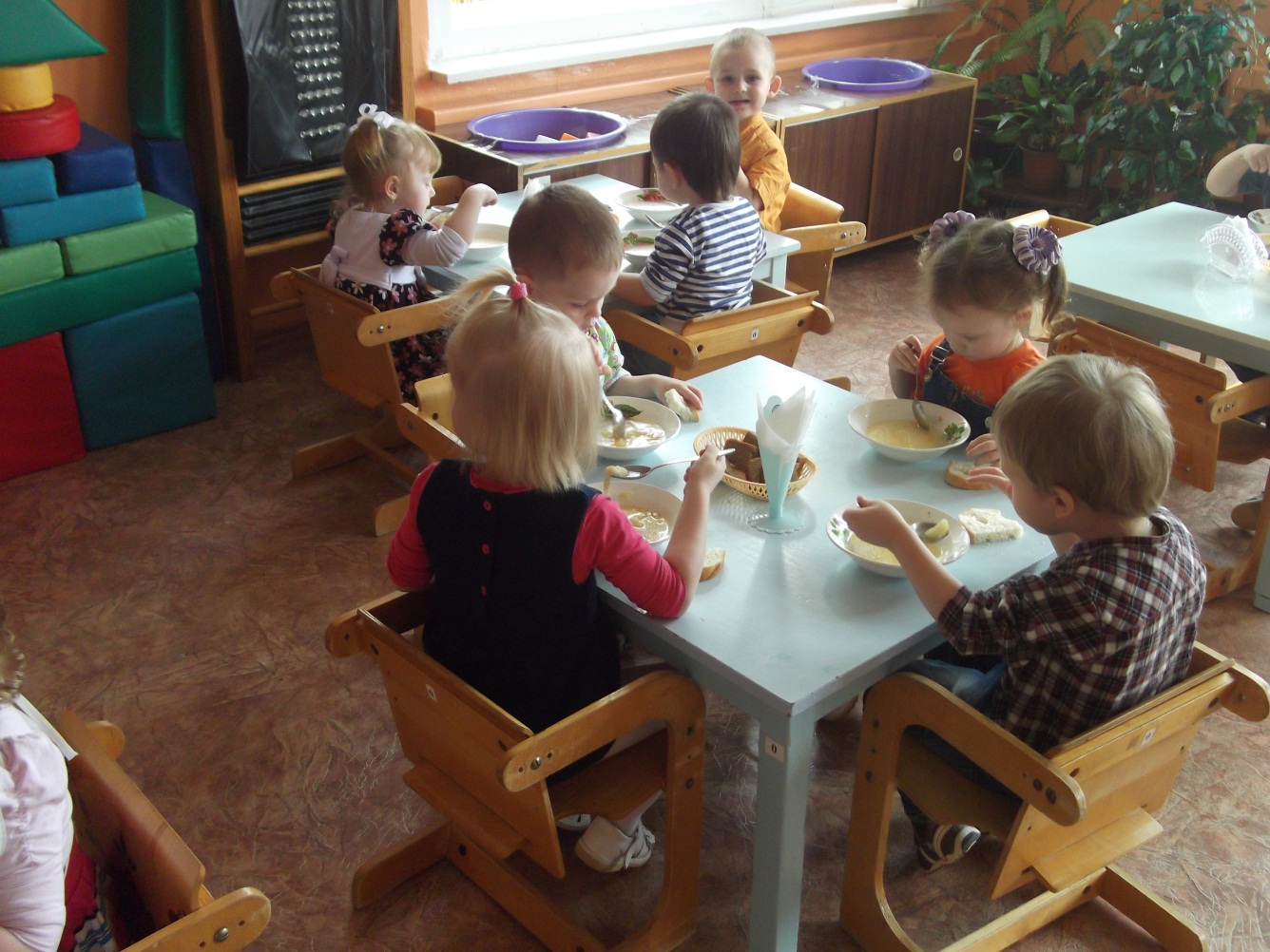 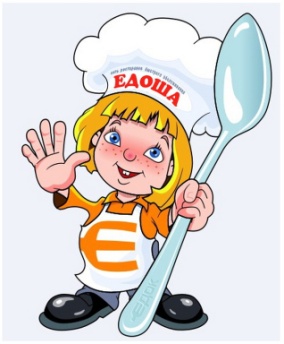 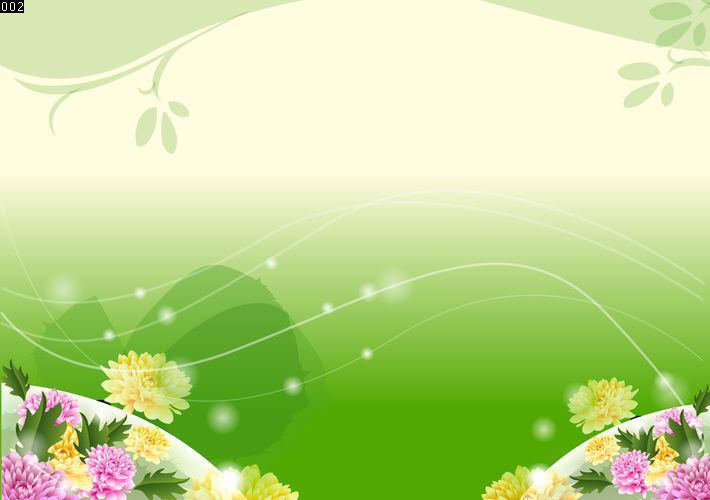 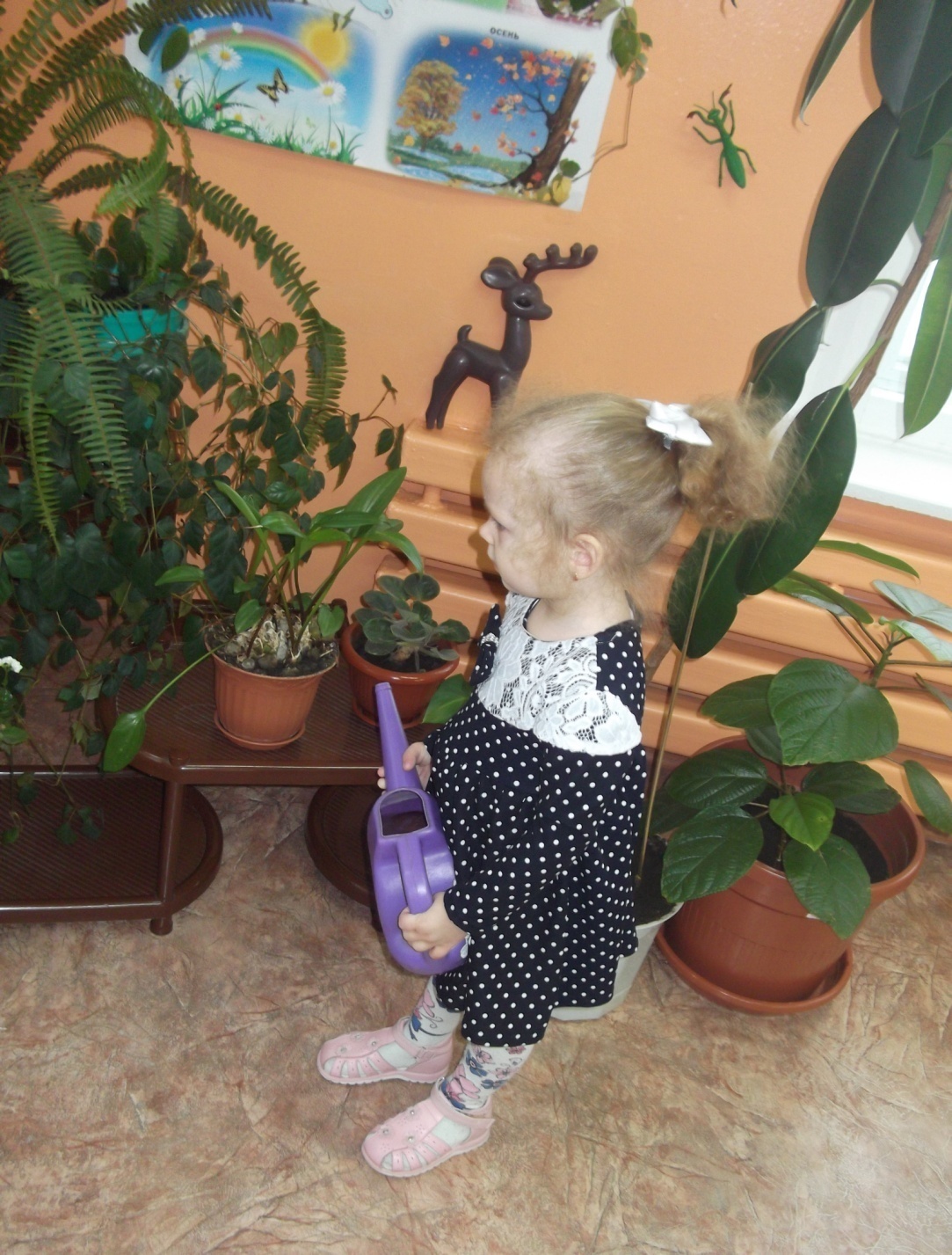 В уголке у нас цветочки,
Все стоят они в горшочках.
Лейку в руки я беру,
Им водичку пить даю.
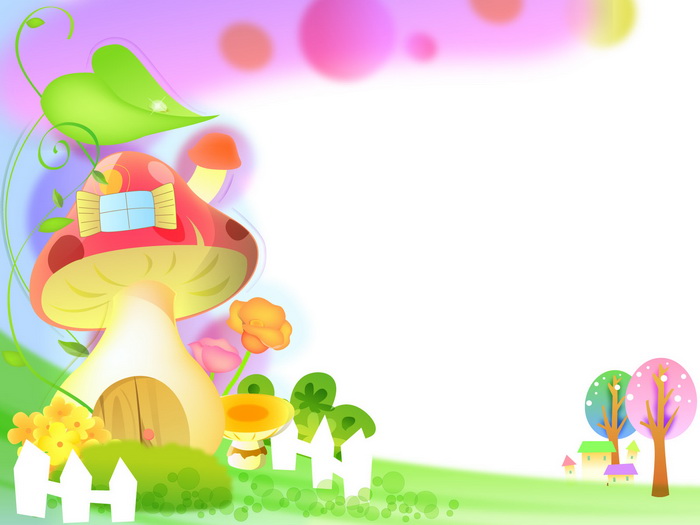 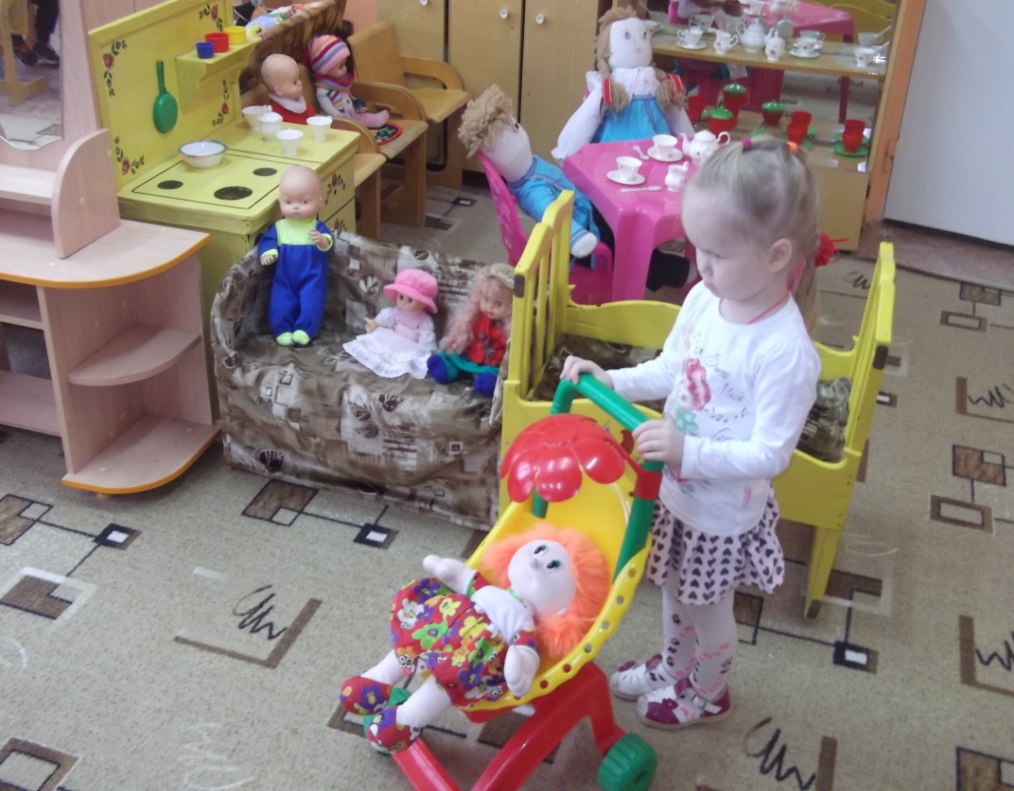 В куклы мы играем дружно,
Накормить их всех нам нужно.
Спать кладем и покачаем,
Песенку им напеваем:
- Баю – баюшки, бай-бай!
Спи, дочурка, засыпай!
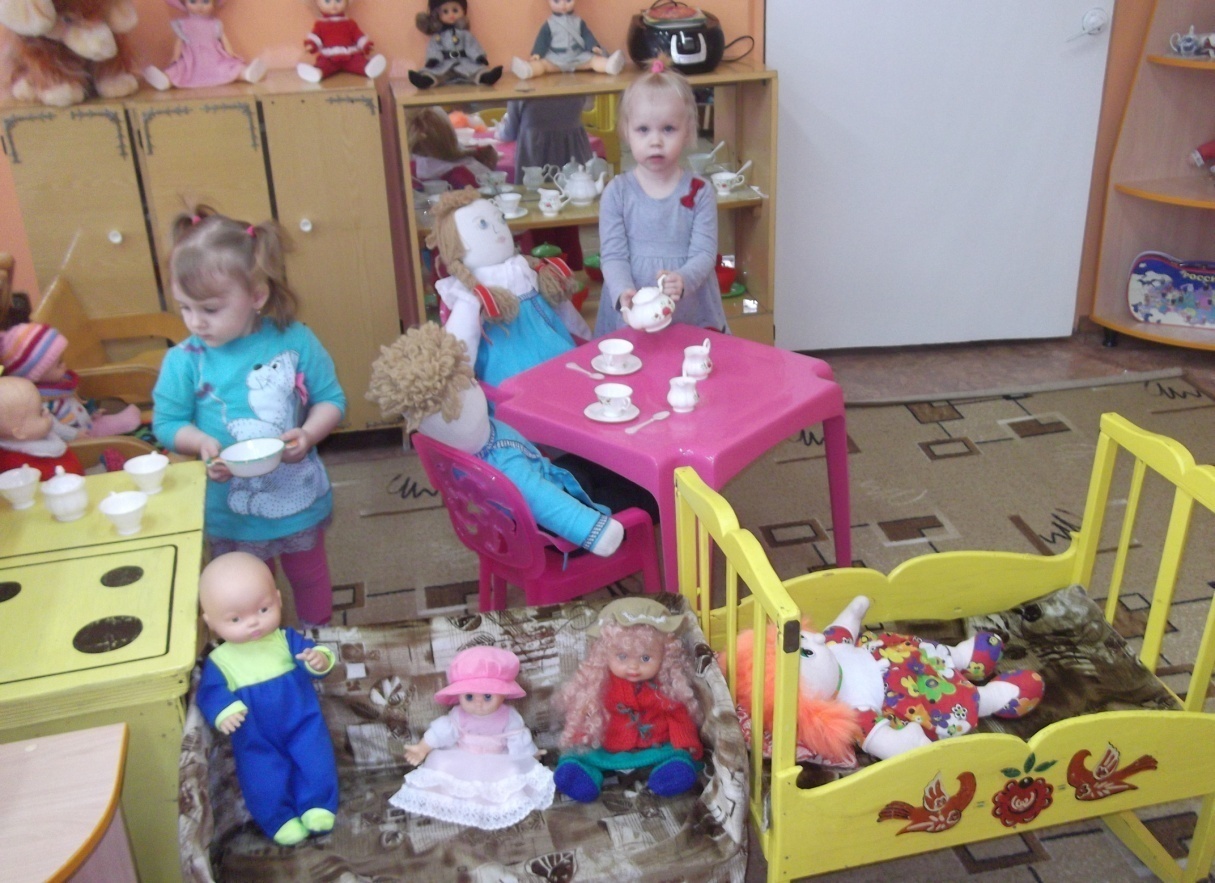 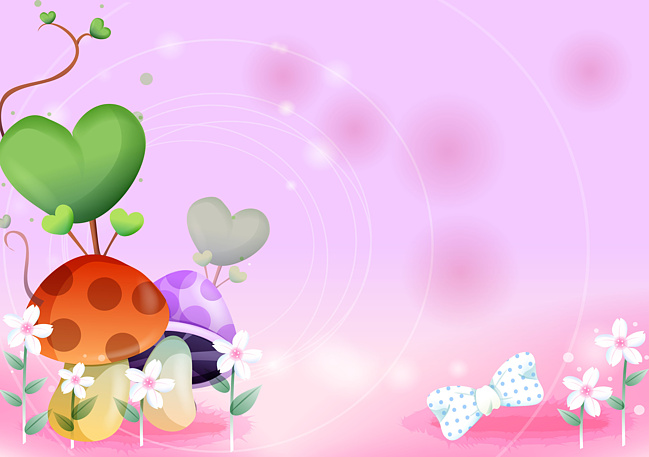 Я врачом быть хочу,
Кукол быстро вылечу.
Дам таблетку и водички,
Чтоб у них были румяные личики.
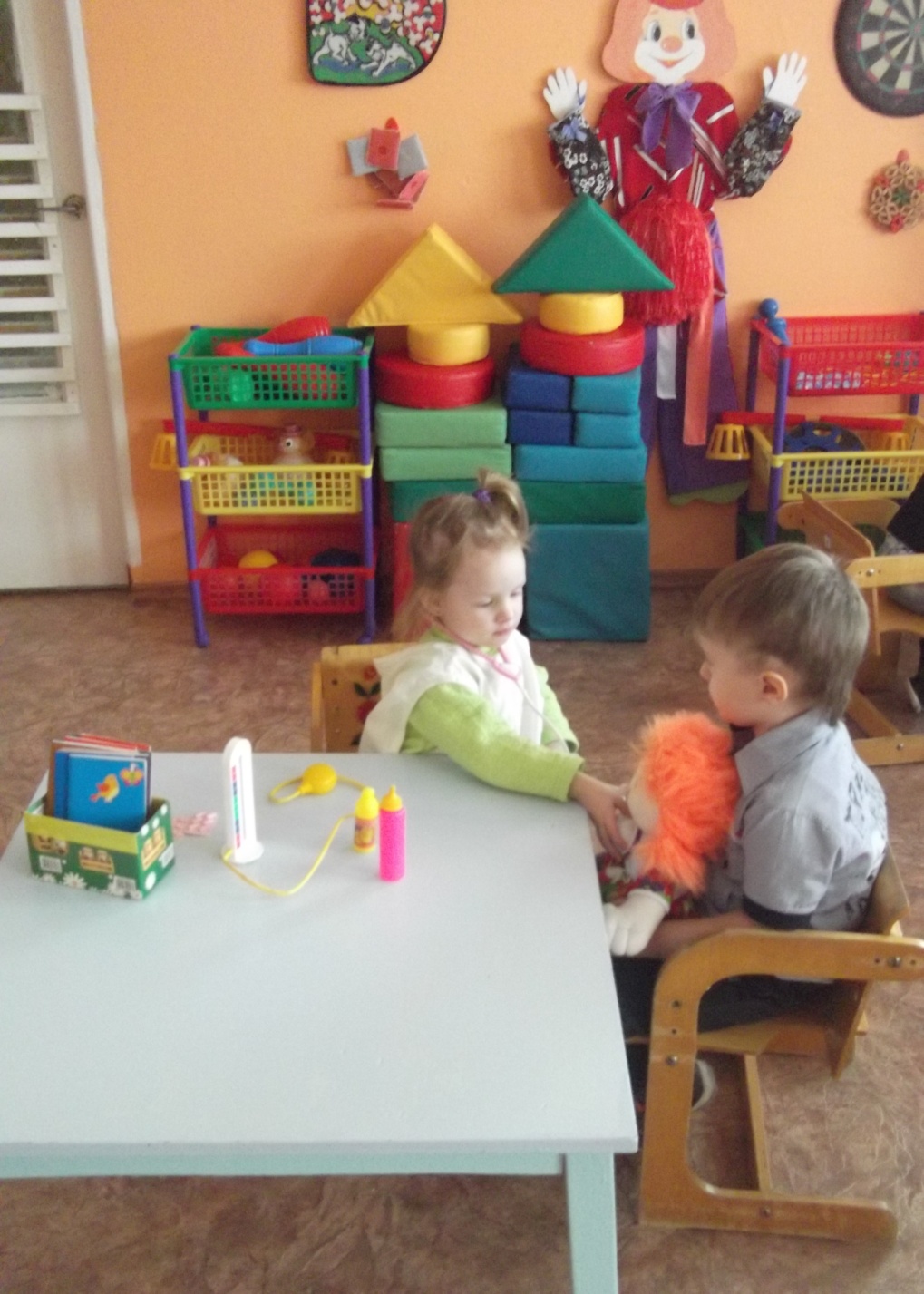 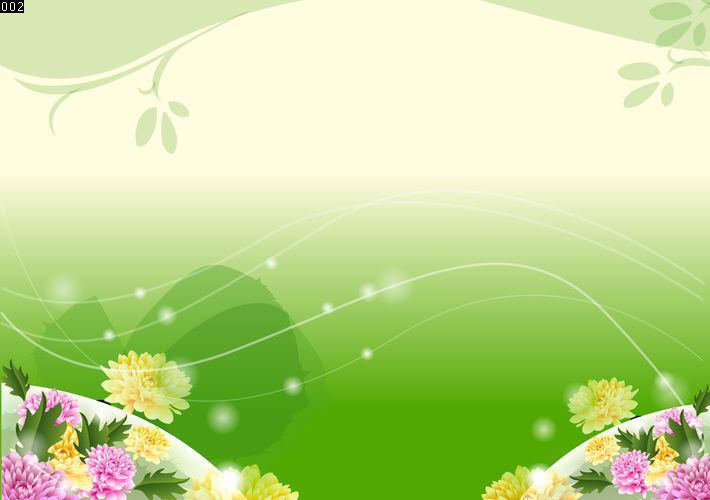 В гараже машин не счесть, 
Всякие машины есть.
Мальчики их катают,
Грузы разные доставляют.
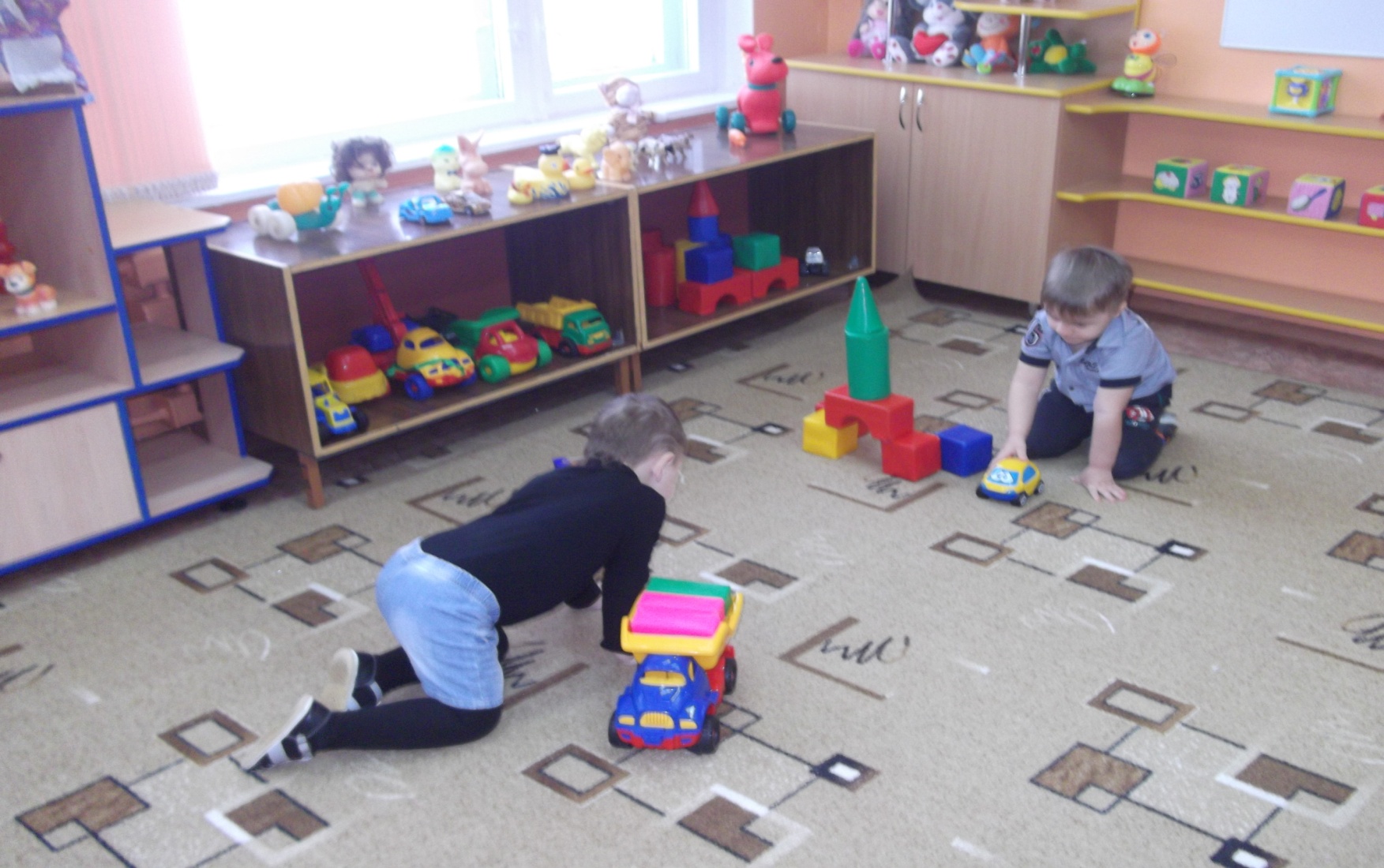 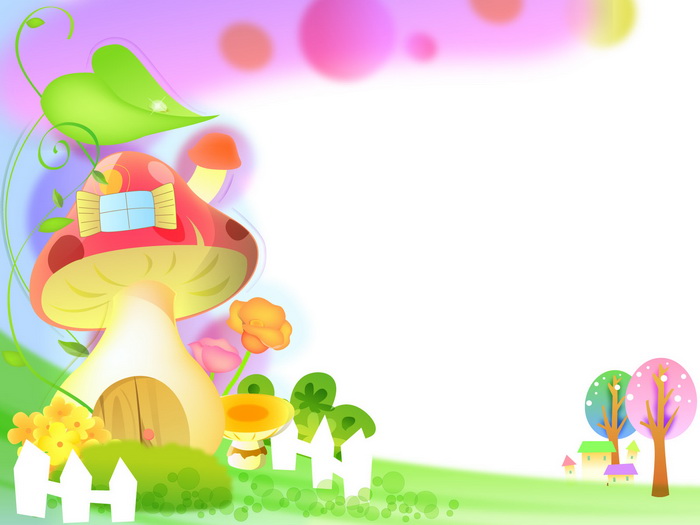 Приближается газель!
Расступитесь все скорей.
Пассажиры в ней сидят,
И в окошечки глядят.
А шофер у них Максим,
Не переходите дорогу перед ним.
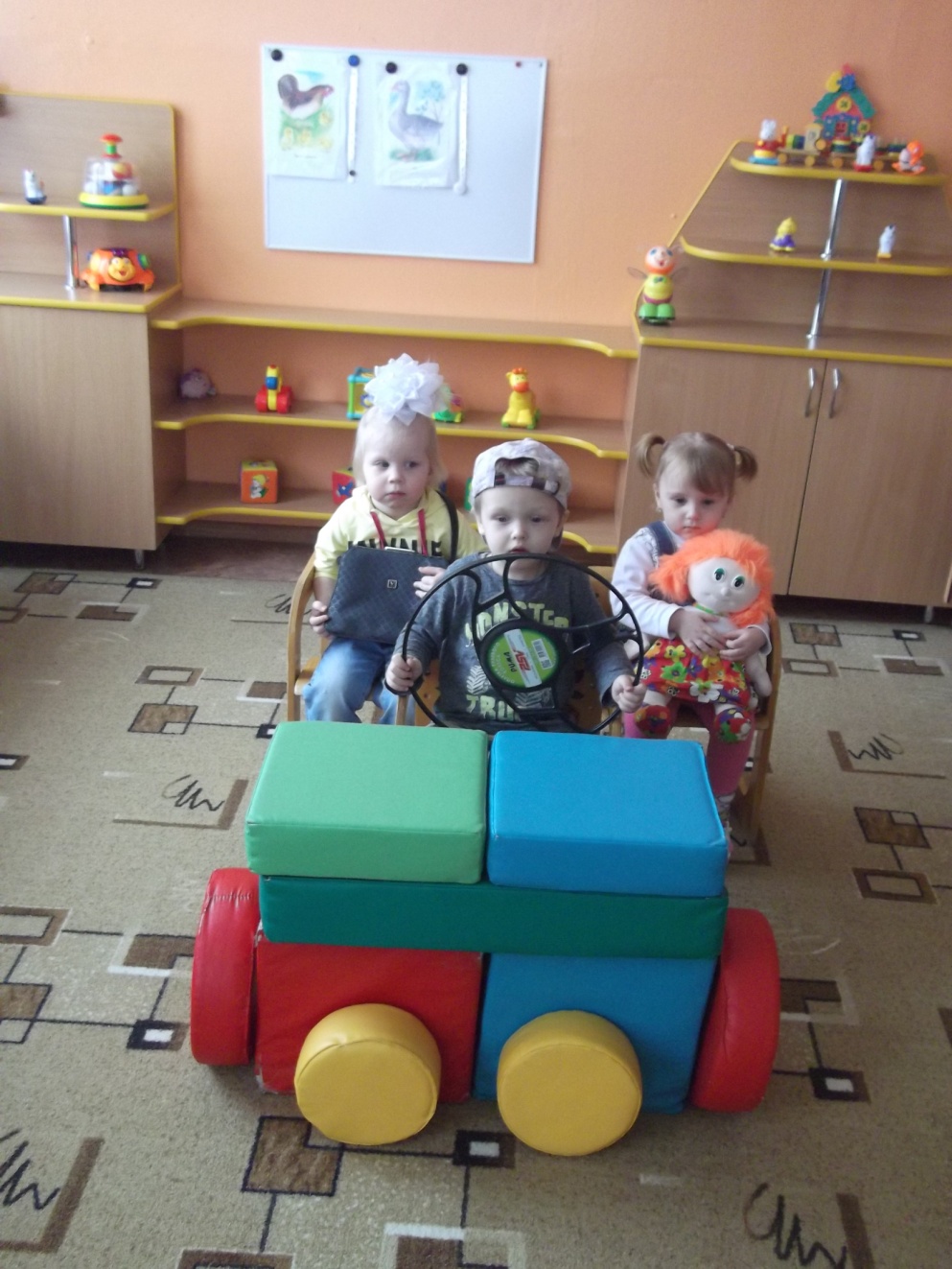 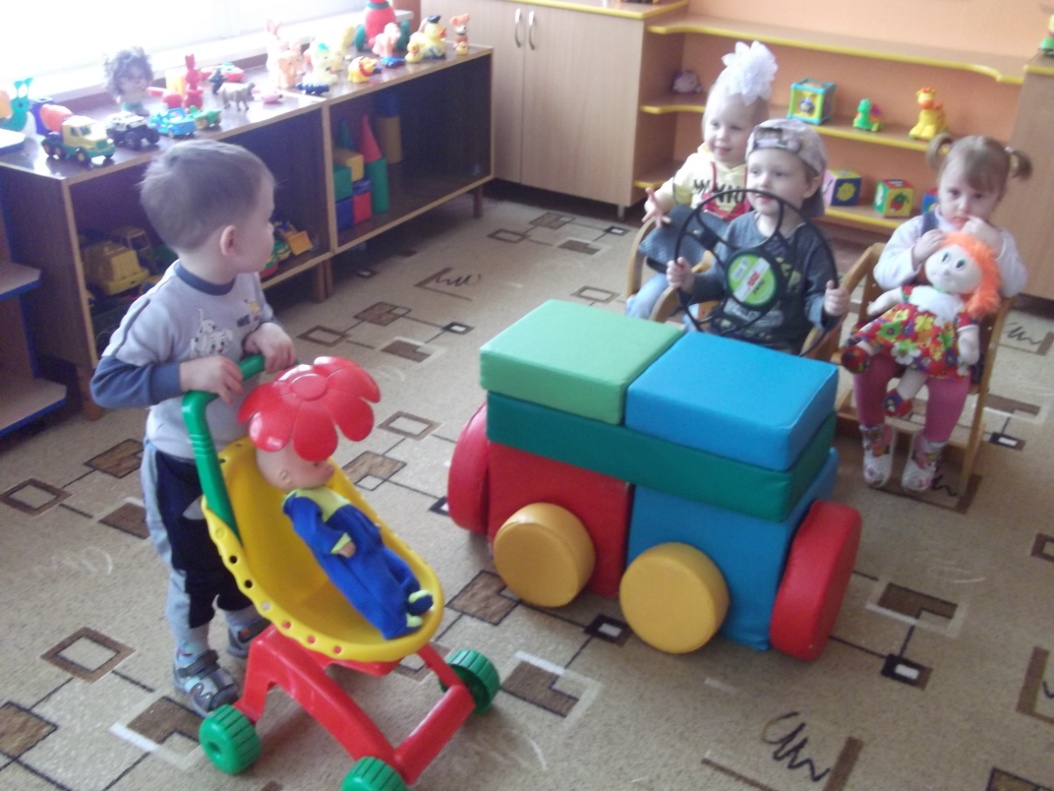 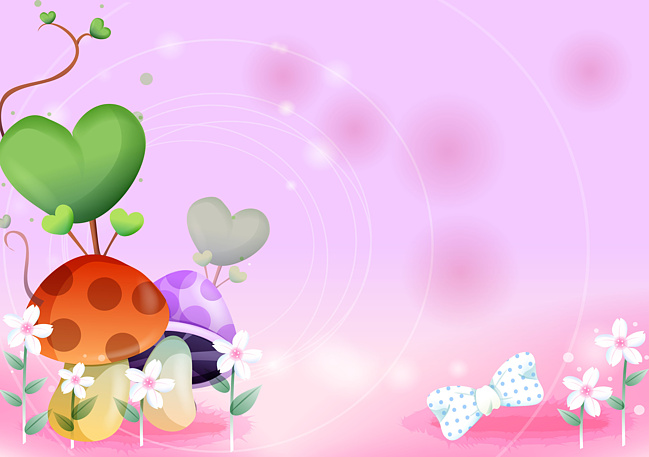 Книжки любим мы читать,
Знаем! Их нельзя нам рвать!
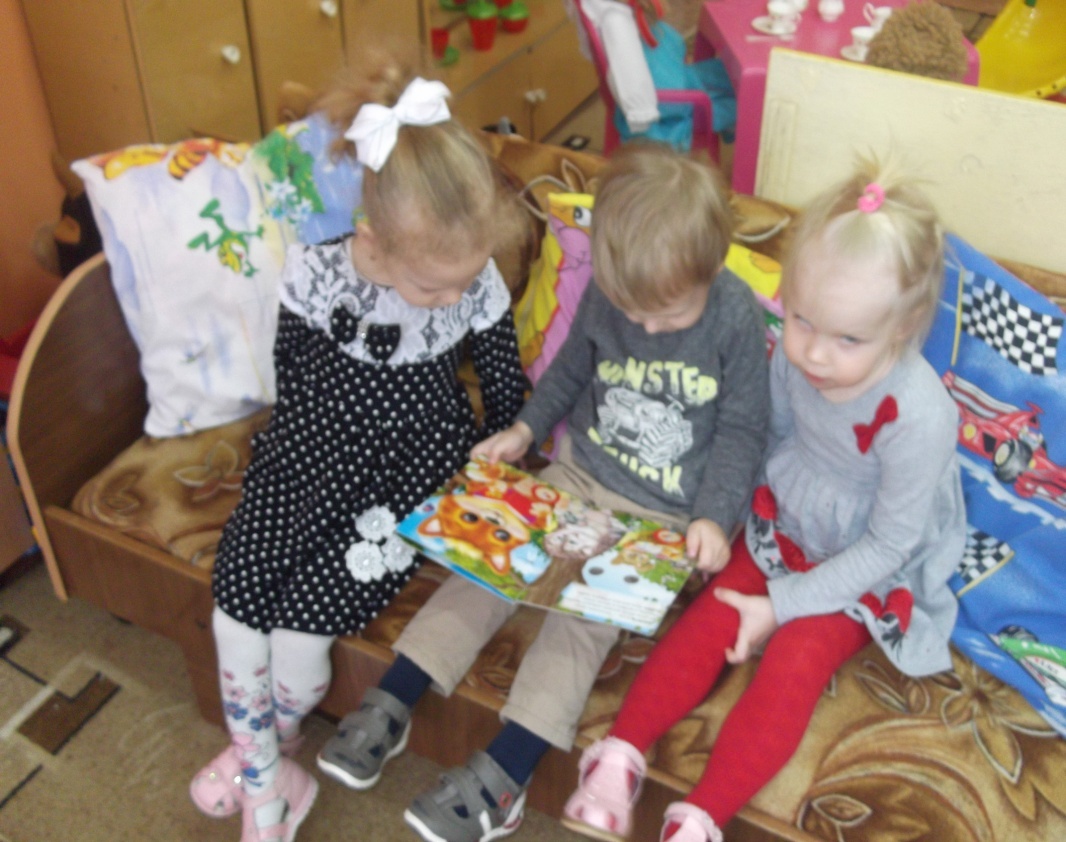 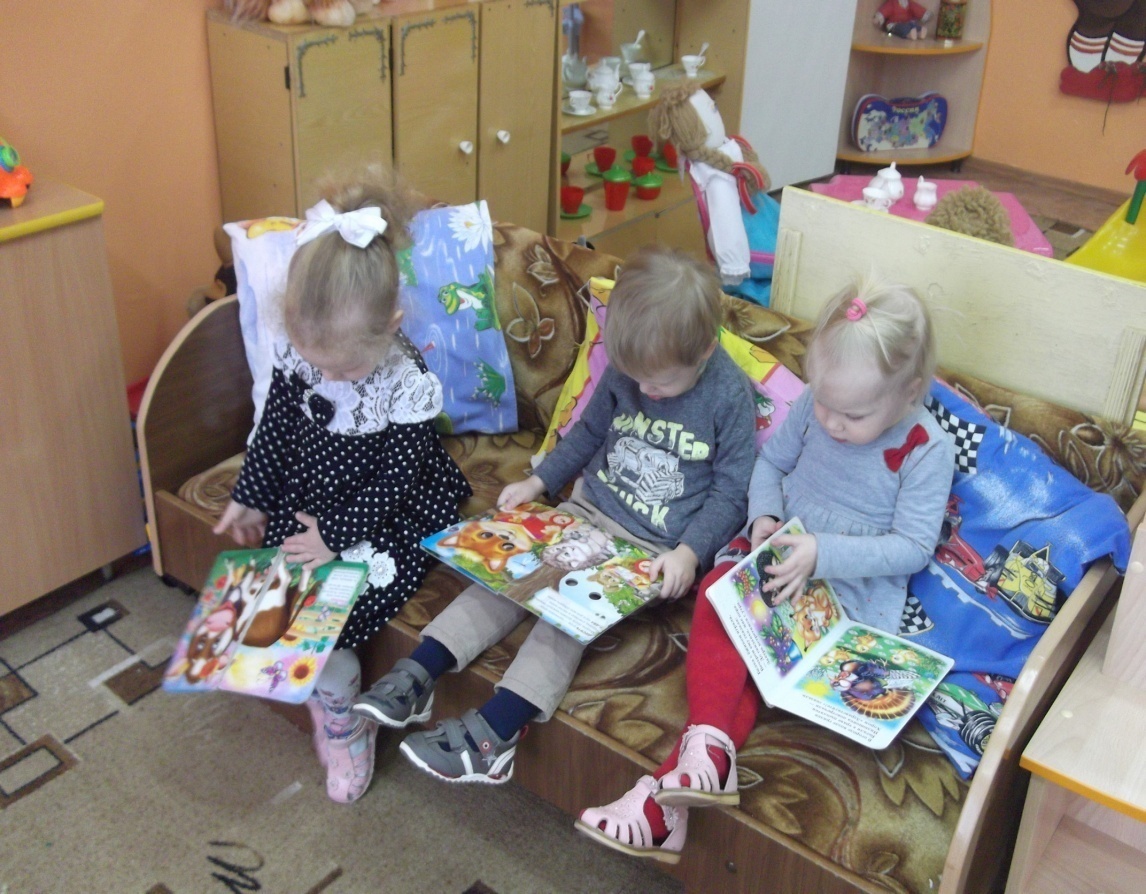 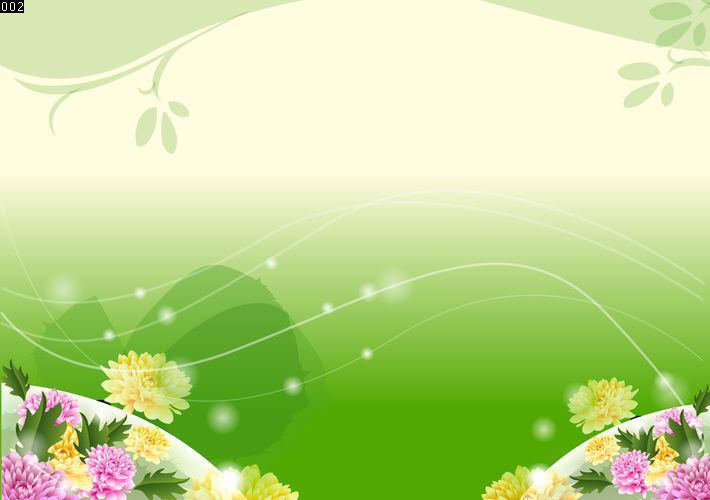 Нам работать не лень,
Трудимся мы целый день:
Пуговички расстегнем и замочки застегнем,
Тряпкой пыль протрем,
И игрушки соберем.
Помогает нам, друзья,
Марина Николаевна!
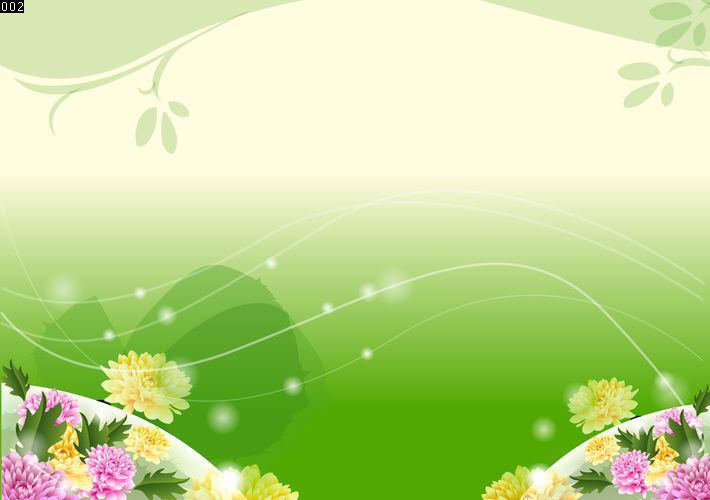 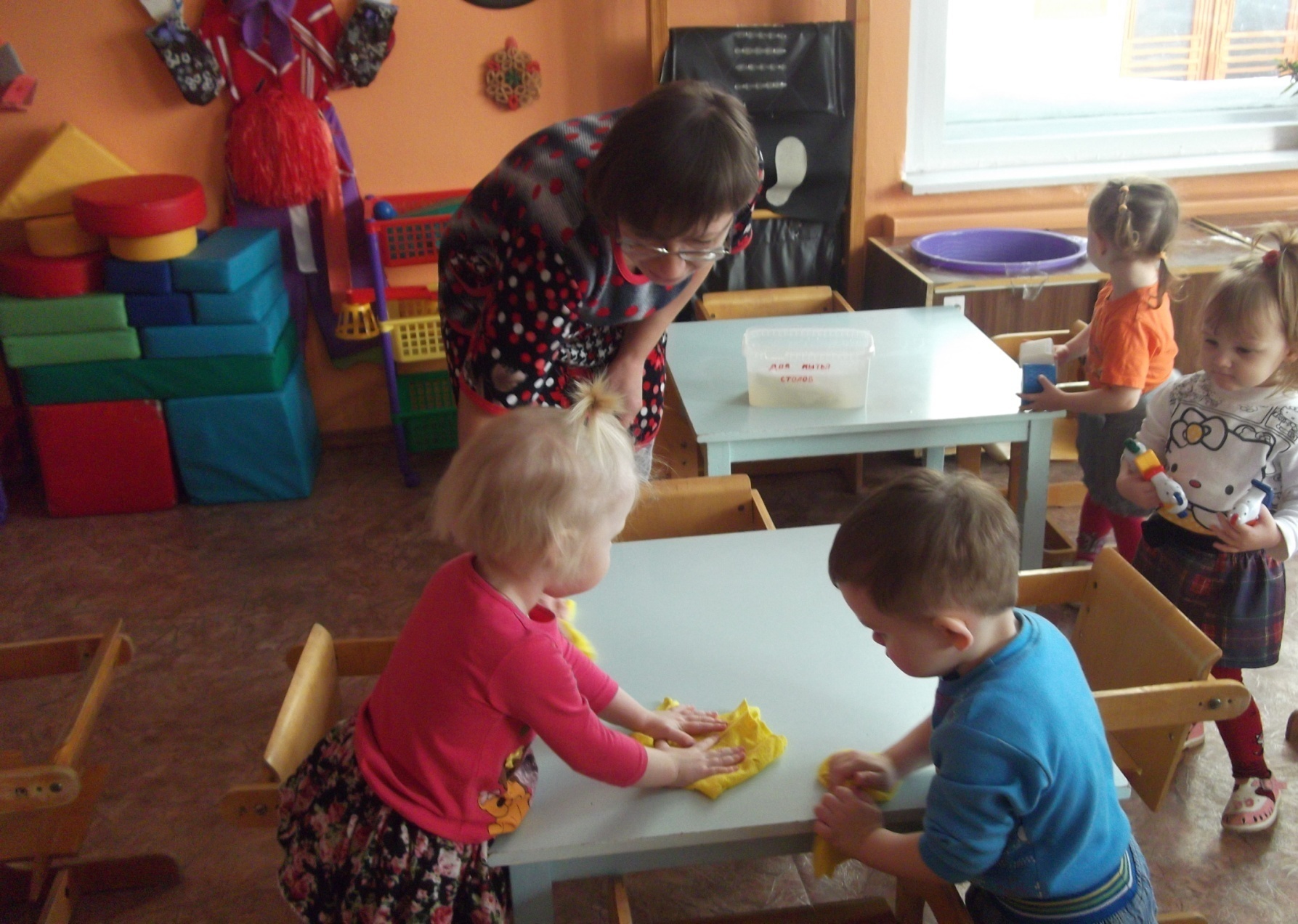 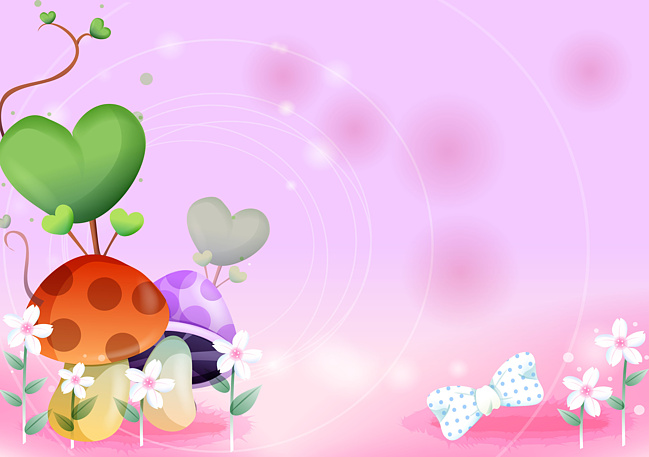 Уголок «Наш край» зовется.
Очень дружно в нем живется!
Русской кукле и чувашке:
Ване, Маше и Наташе.
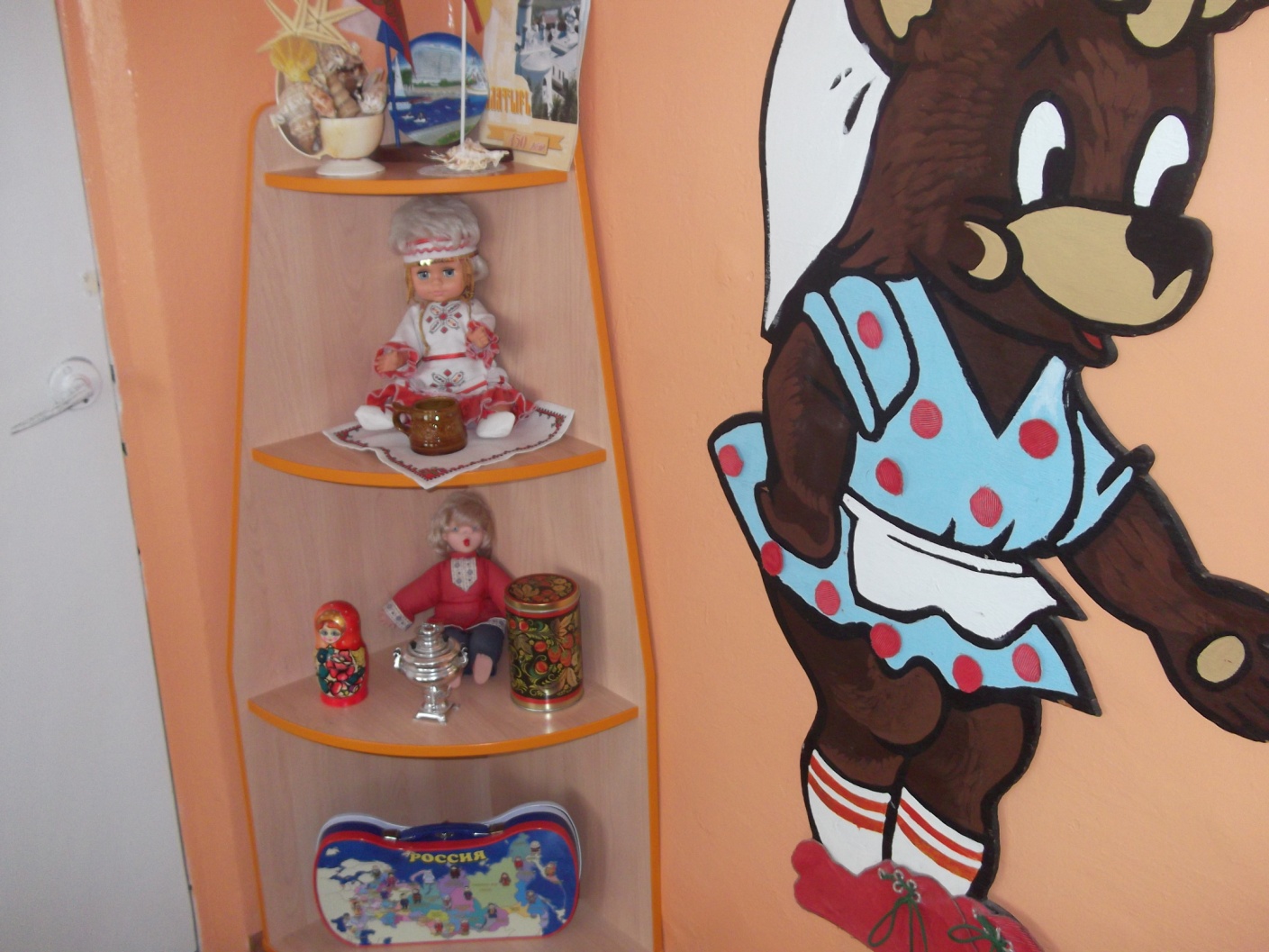 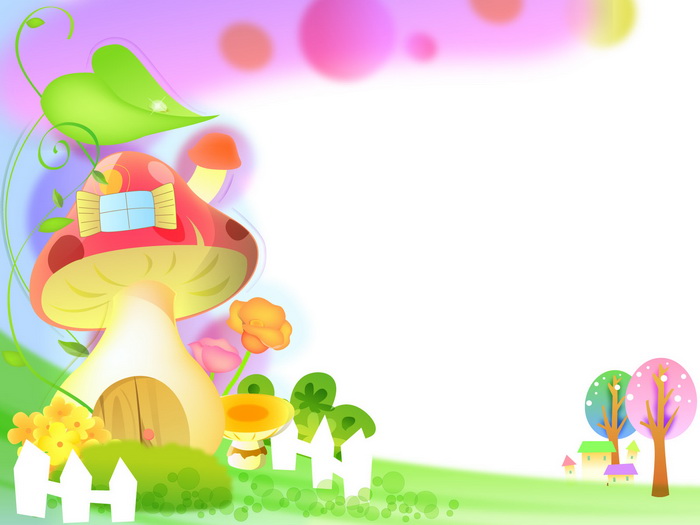 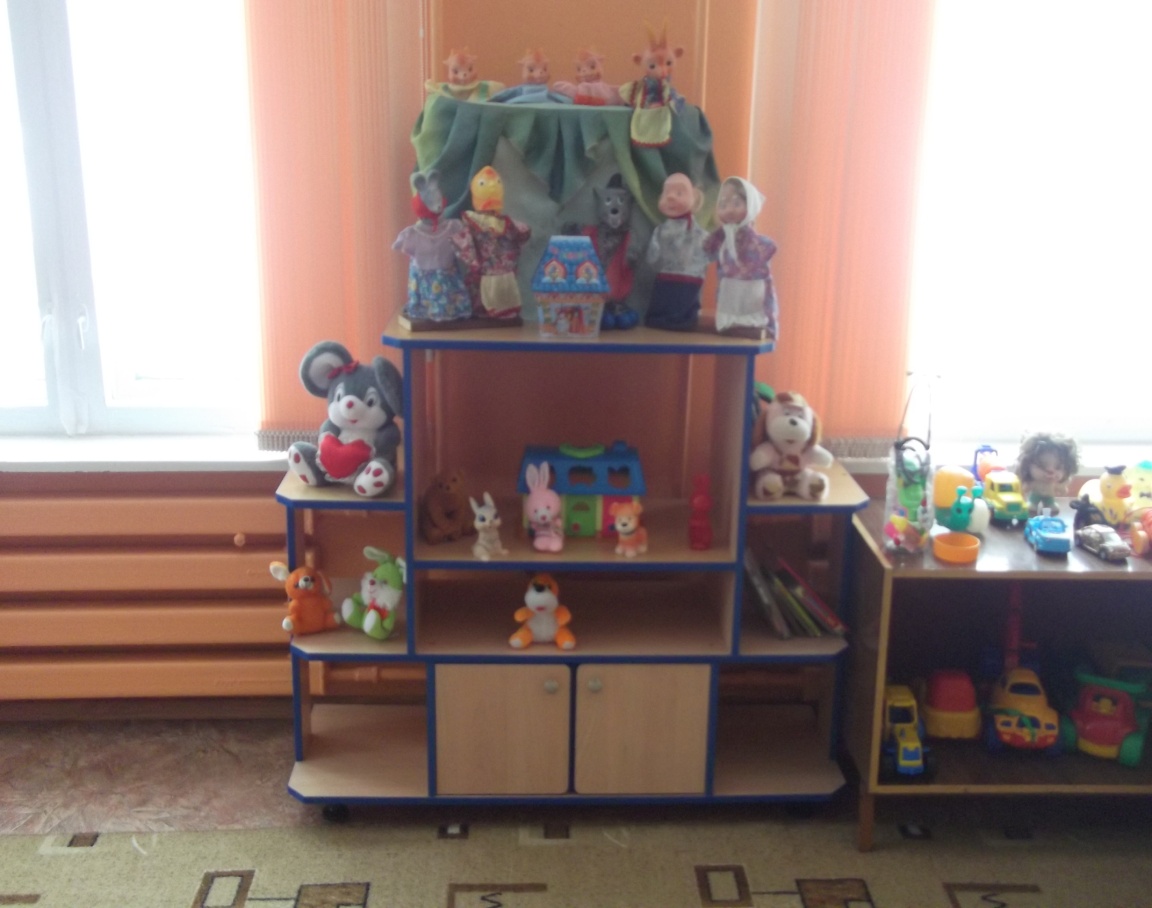 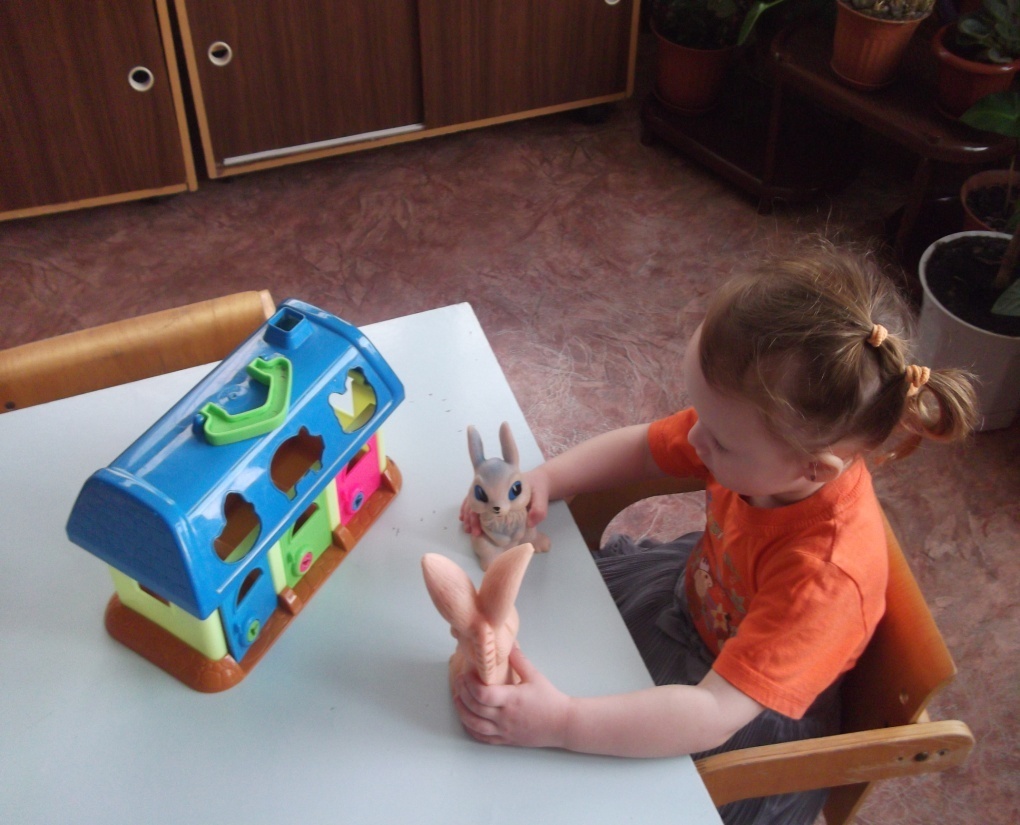 Здесь живут у нас, друзья,
Куклы театральные.
Сказкой могут позабавить,
Удовольствие доставить.
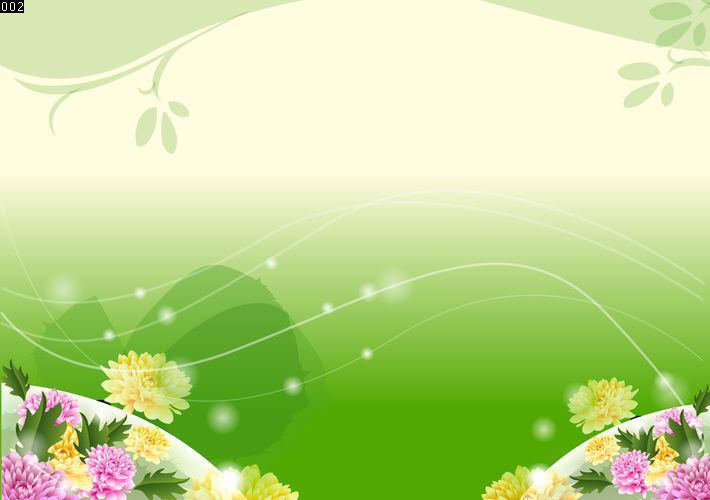 Здесь в песочек играем,
Водичку в тазик наливаем,
И рыбок плавать мы  пускаем.
Если воду вдруг прольем,
Тряпочкой аккуратно все протрем.
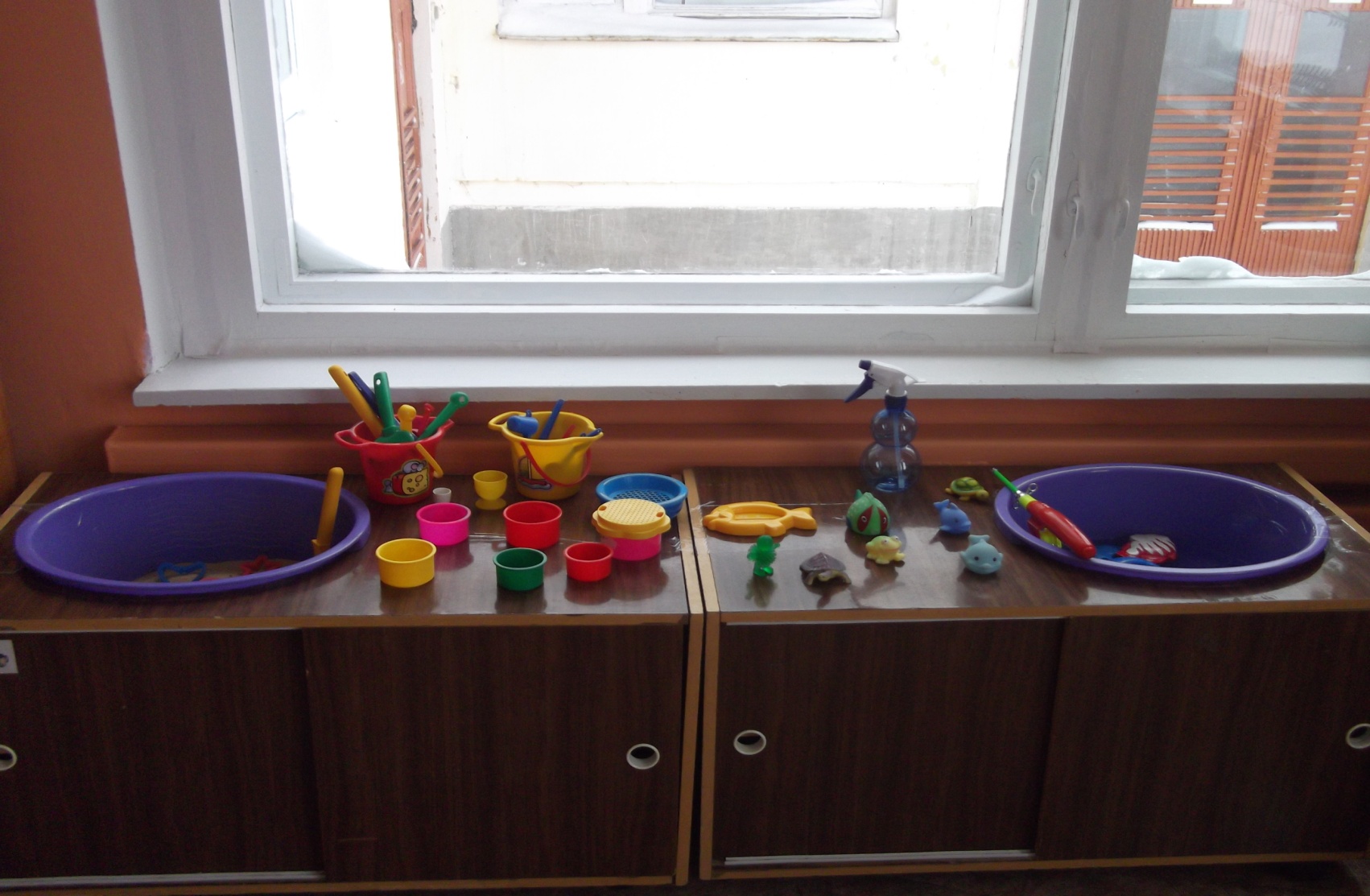 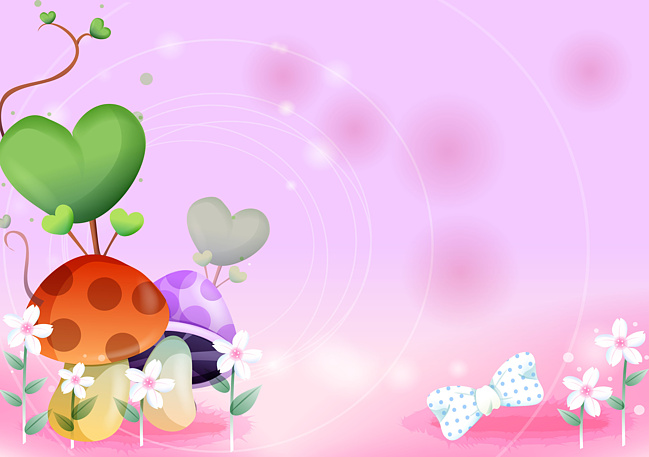 Динь - дон, Динь – дон!
К нам в окошко смотрит сон.
Мы немного отдохнем
И играть опять пойдем!
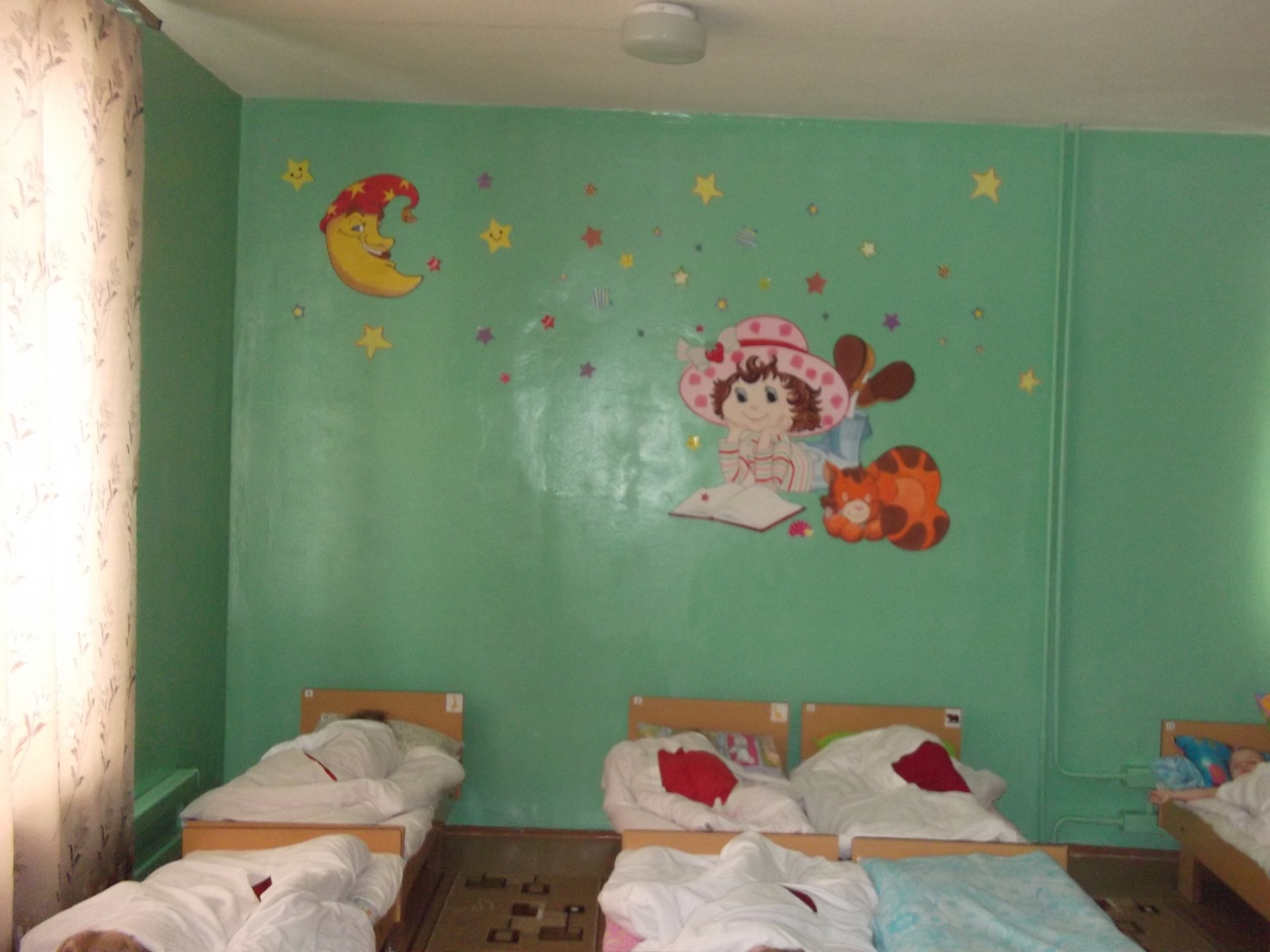 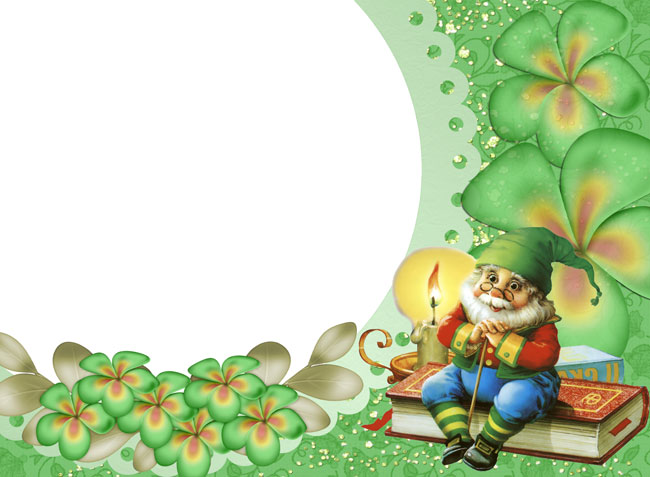 Вот и вечер настает.
За мной мамочка идет.
С ней домой мы пойдем,
Завтра вновь сюда придем!
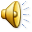 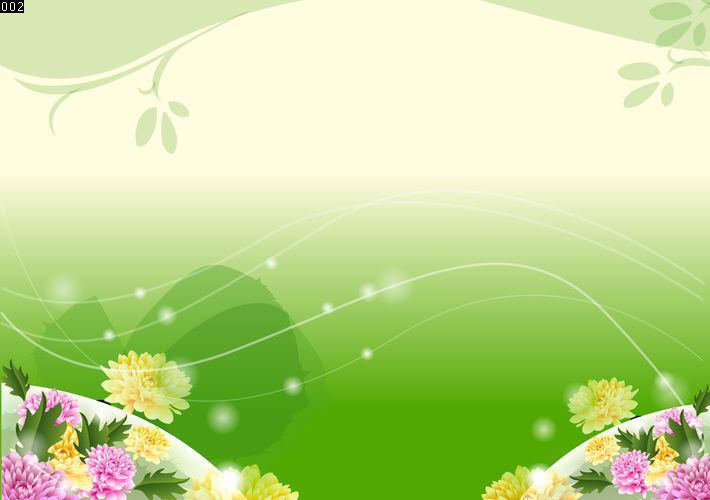 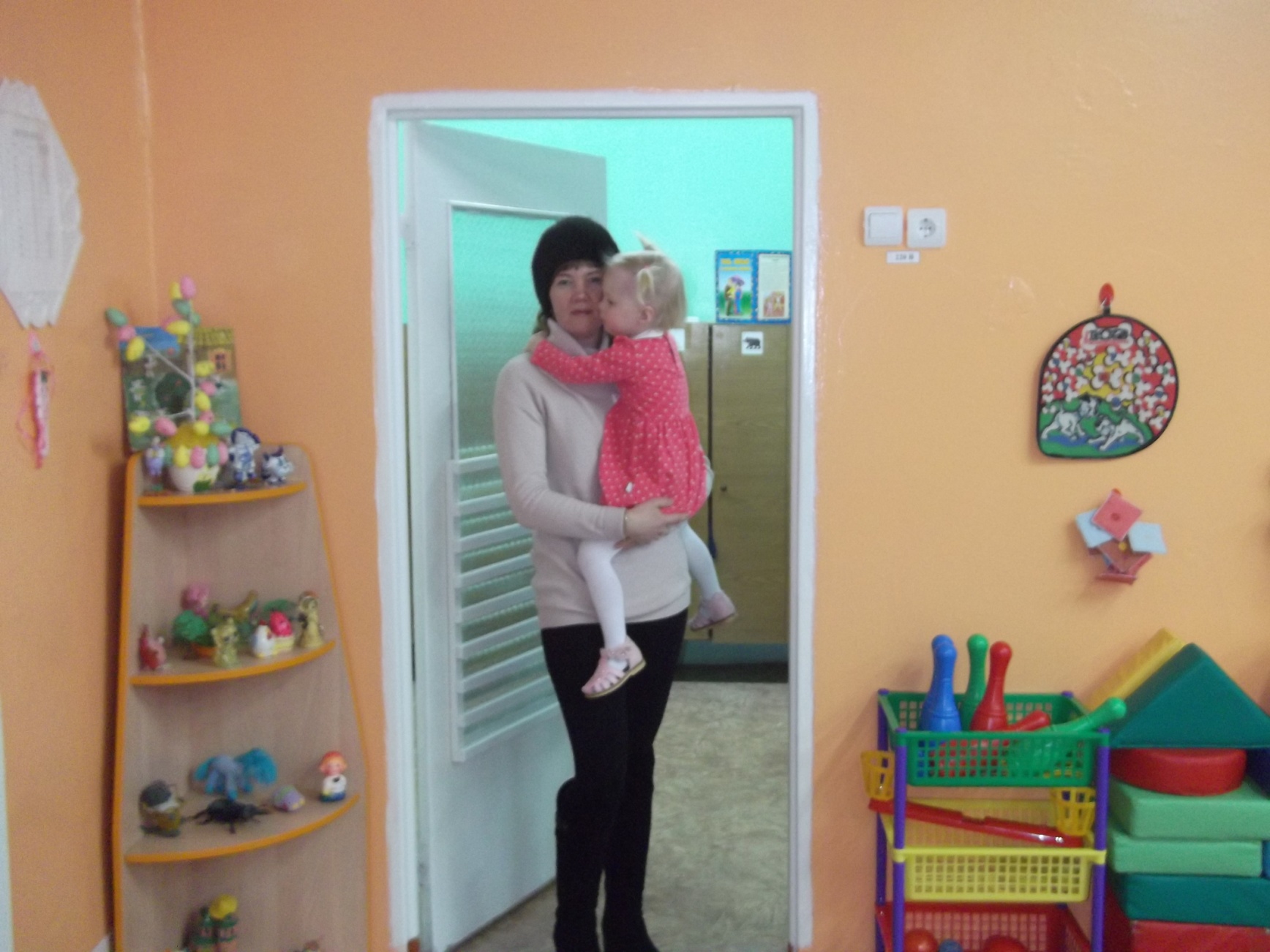